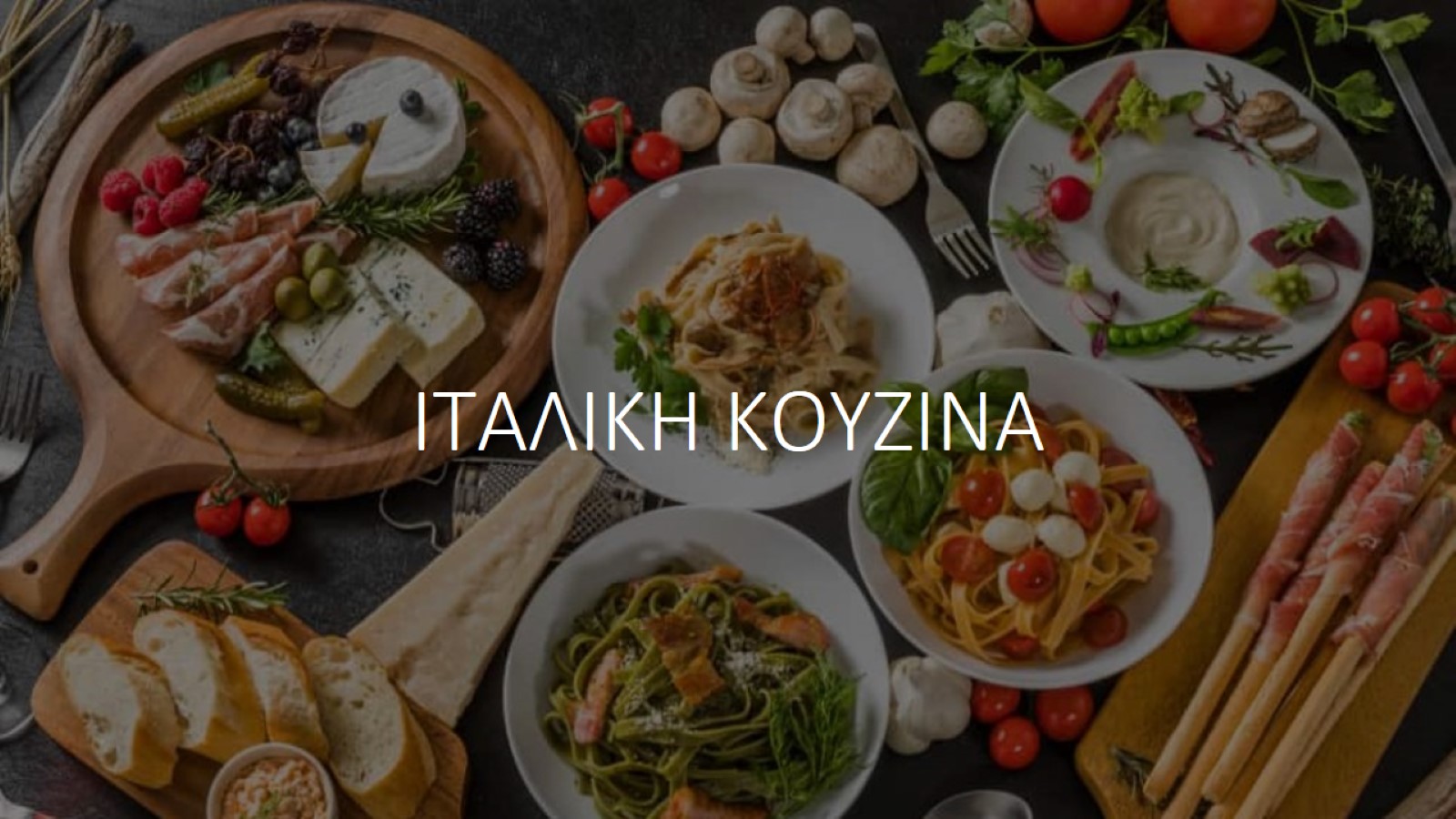 ΙΤΑΛΙΚΗ ΚΟΥΖΙΝΑ
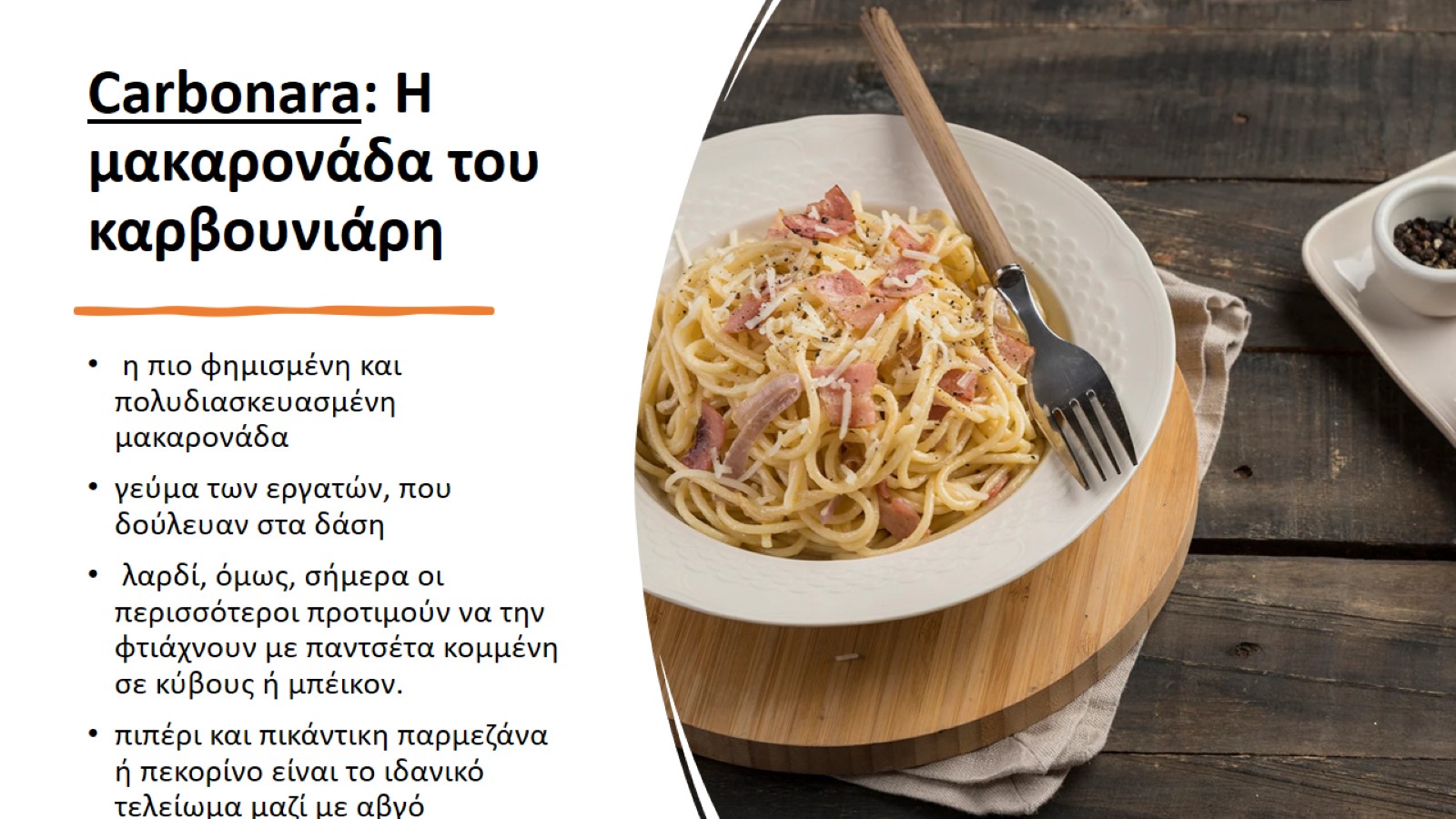 Carbonara: H μακαρονάδα του καρβουνιάρη
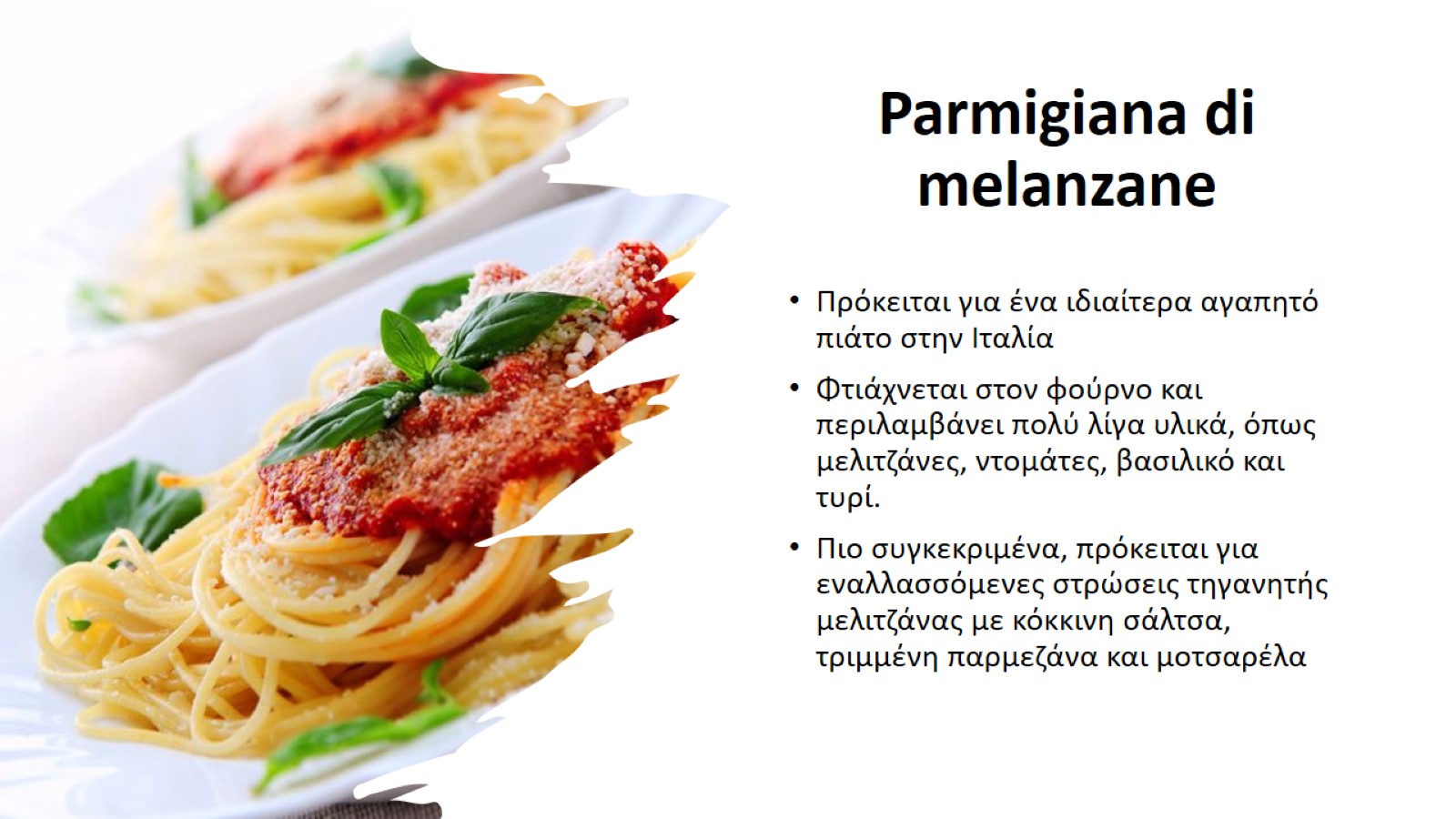 Parmigiana di melanzane
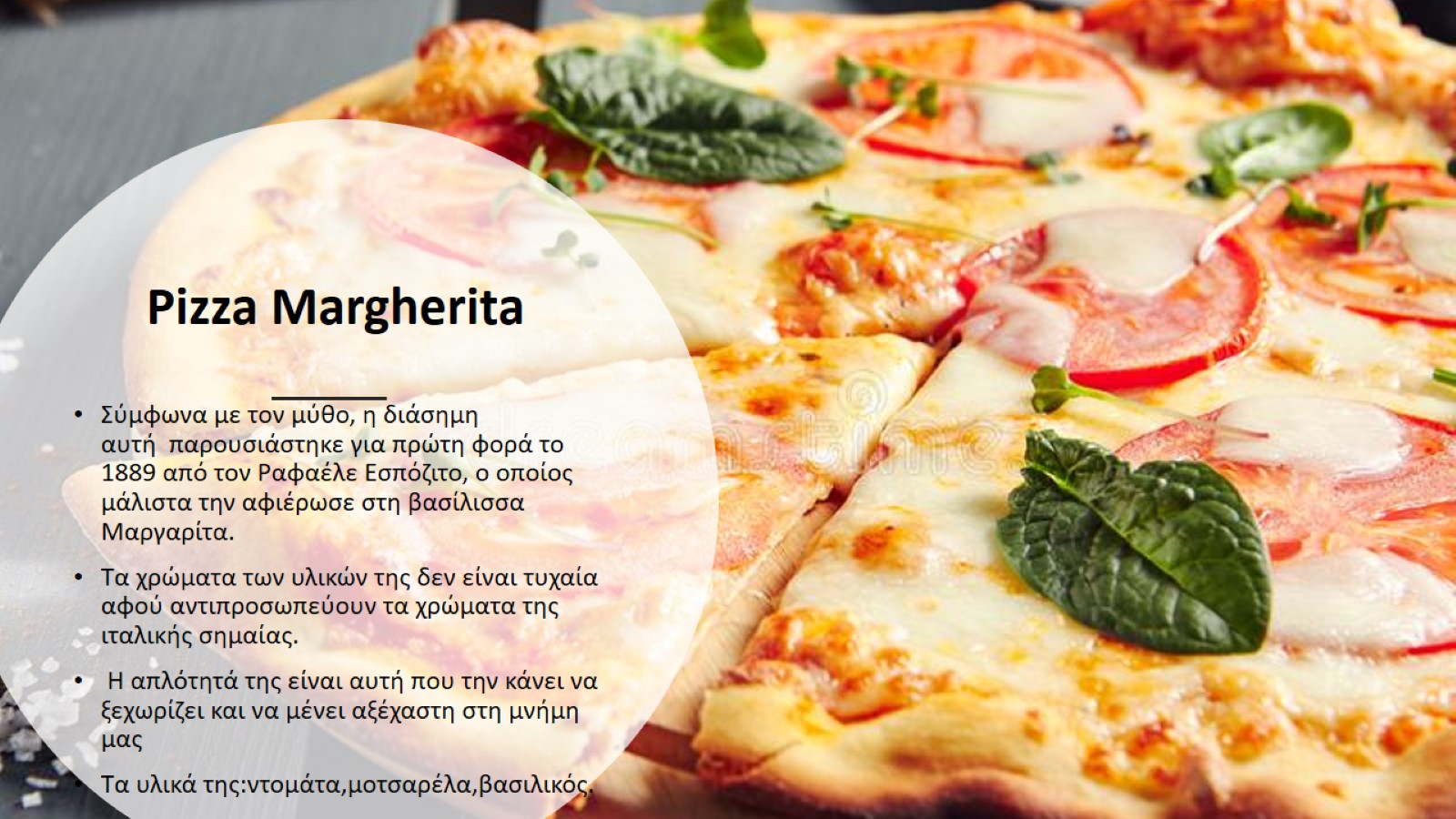 Pizza Margherita
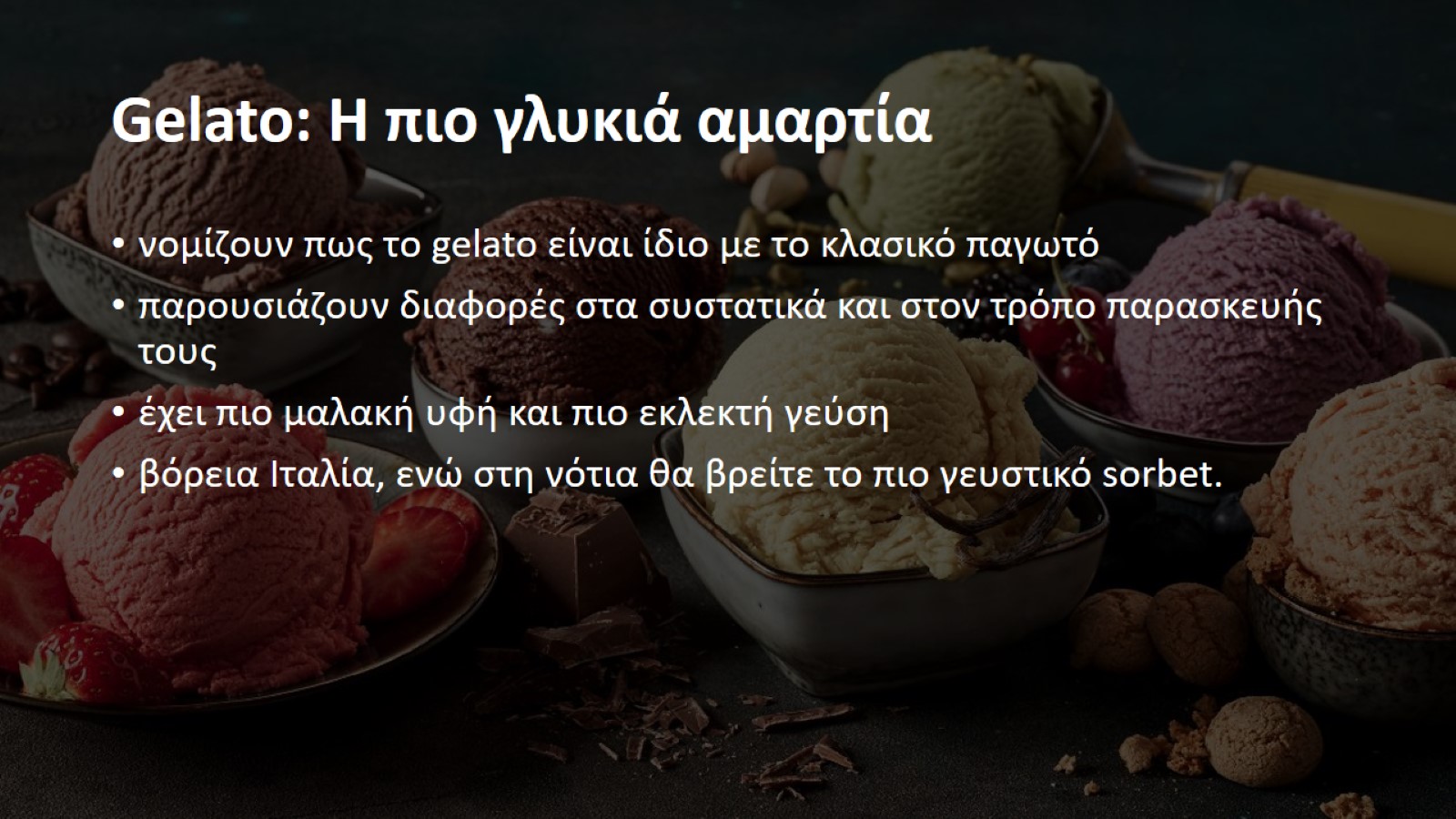 Gelato: Η πιο γλυκιά αμαρτία
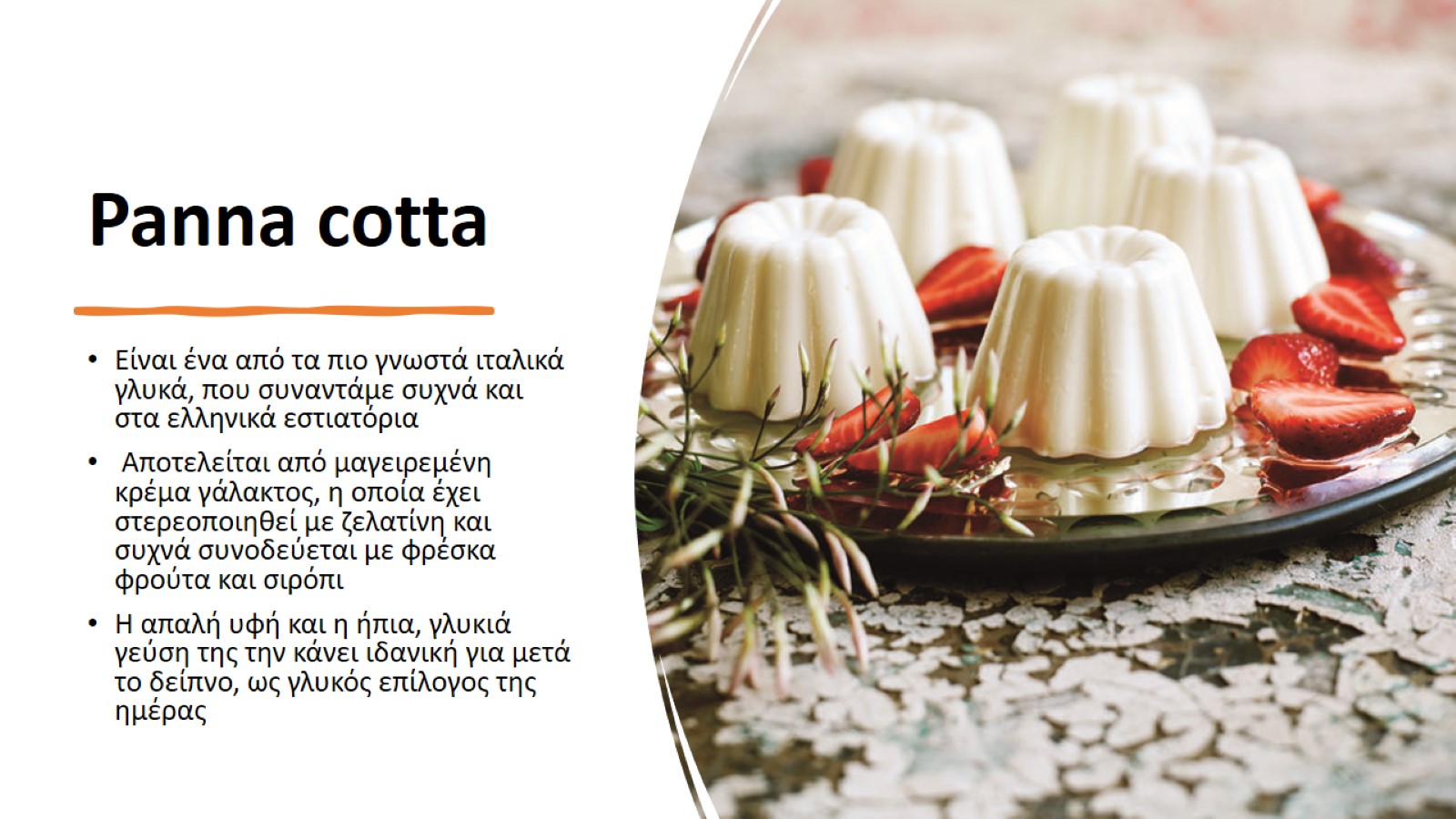 Panna cotta
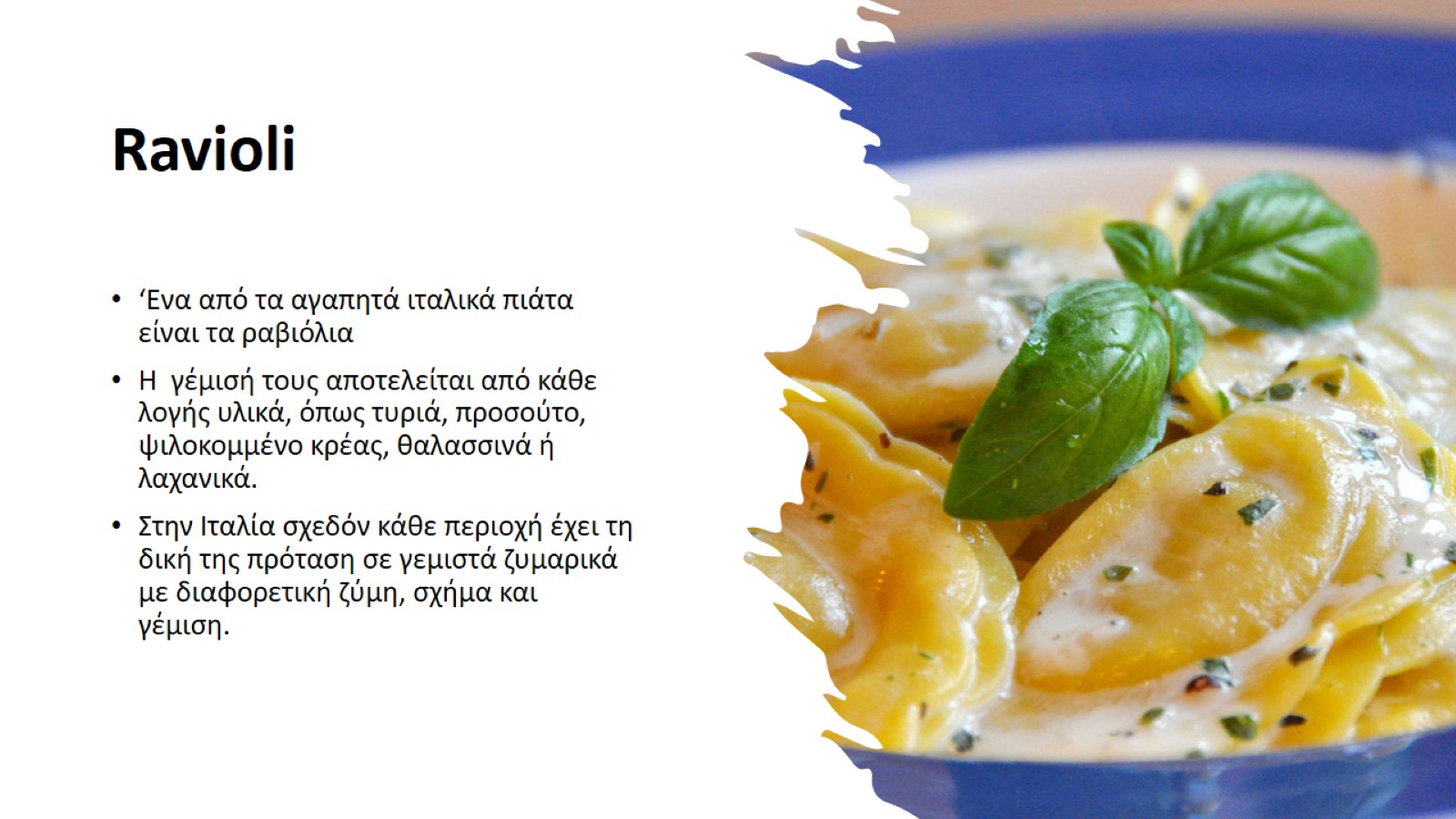 Ravioli
ΠΗΓΗ:https://www.olivemagazine.gr/ethnikes-kouzines/italia/10-charaktiristikes-gefseis-italikis-ko/